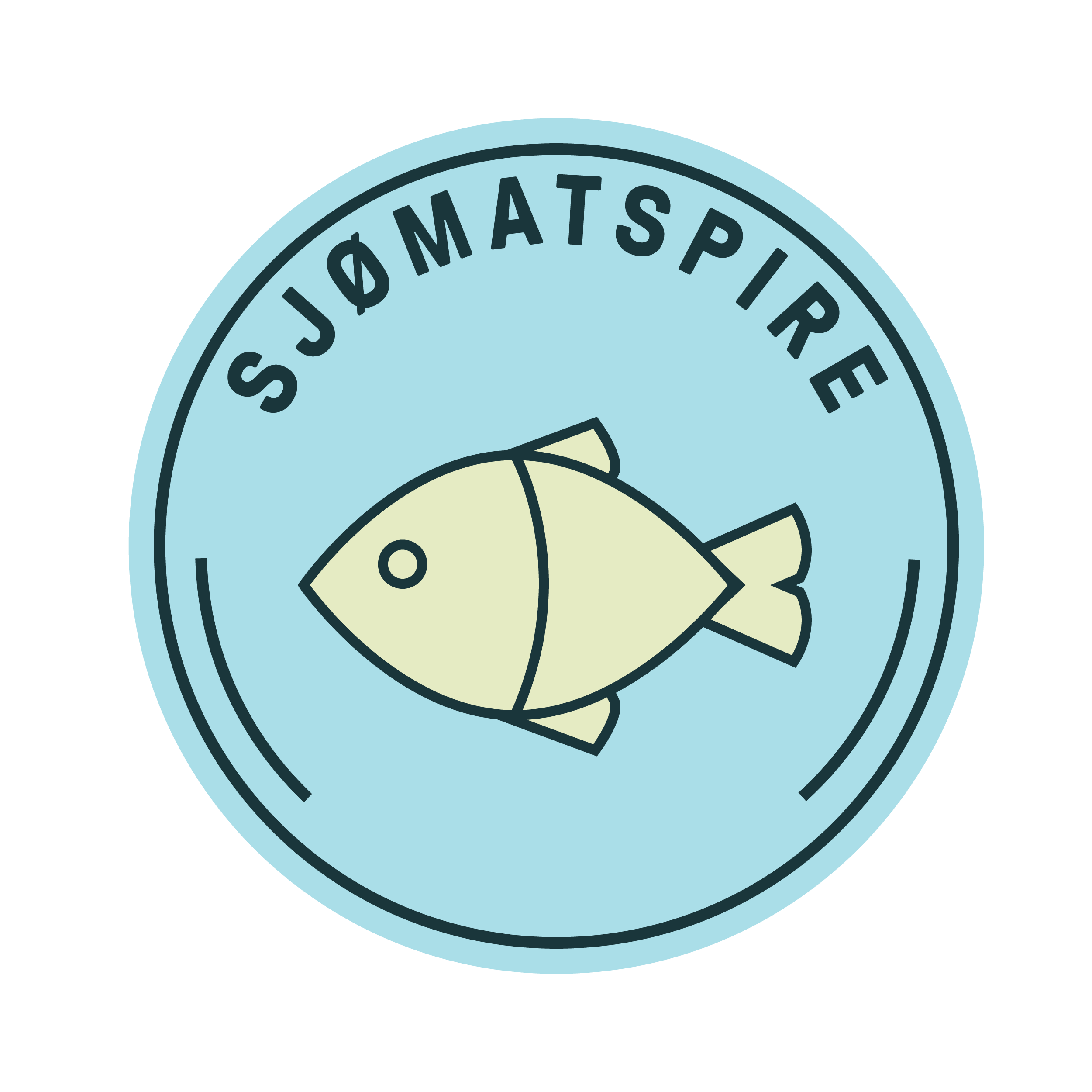 Gruble
[Speaker Notes: I Gruble velger man 5 tema og 5 bokstaver. Deretter skal alle hver for seg eller på lag finne ord som begynner på hver bokstav til alle tema (totalt 25 ord er mulig). Etter en viss avtalt tid hører man hva alle har svart. Dersom man er alene om å ha et ord får man 2 poeng. Dersom man deler ordet med andre får man 1 poeng. Har man ikke noe ord, eller et ord som ikke finnes eller ikke stemmer får man 0 poeng. Den med høyest poengsum vinner.]